Figure 3. Experimental protocol. Each functional imaging session covered three distinct periods. During Phase ...
Cereb Cortex, Volume 14, Issue 3, March 2004, Pages 247–255, https://doi.org/10.1093/cercor/bhg124
The content of this slide may be subject to copyright: please see the slide notes for details.
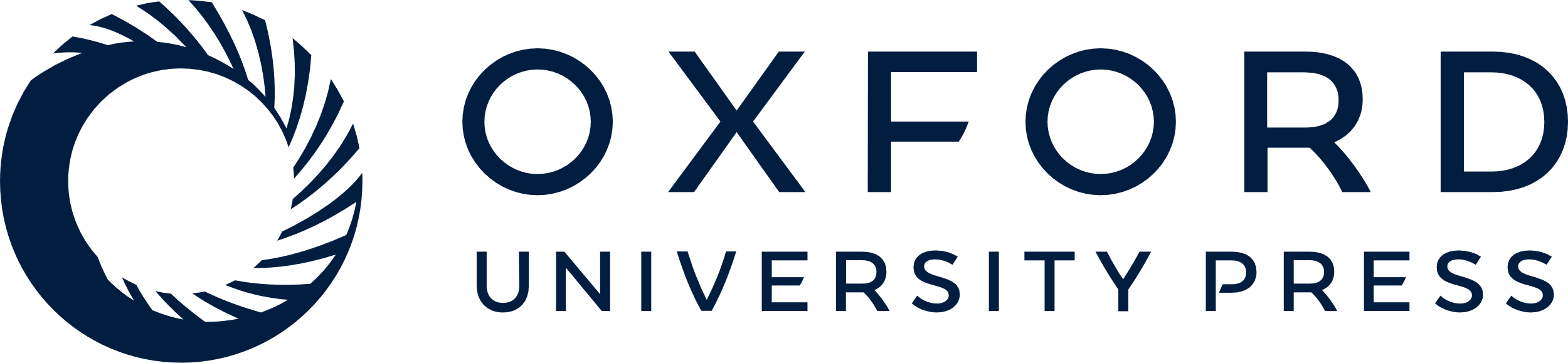 [Speaker Notes: Figure 3. Experimental protocol. Each functional imaging session covered three distinct periods. During Phase 1 blocks of speech envelope noises with broad band temporal envelope (<256 Hz, BBSEN) were presented in alternation with blocks of speech envelope noises with narrow-band temporal envelope (<2 Hz, NBSEN), followed by alternation of blocks with natural speech and blocks of NBSEN. Each block comprised nine items of a given condition. The training period was a period of perceptual learning and consisted of alternating presentation of natural speech and corresponding BBSEN and NBSEN items. In Phase 2, the same BBSEN and NBSEN as in Phase 1 were presented again, but this time BBSEN could be clearly understood whereas NBSEN could not.


Unless provided in the caption above, the following copyright applies to the content of this slide:]